محاضرات مقدمة لللسنة الثالثة ادارة أعمال
مفاهيم أساسية حول الامداد وسلسة الامداد 2
طاهري فاطمة الزهراء
مجالات الامداد وسلسلة الامداد
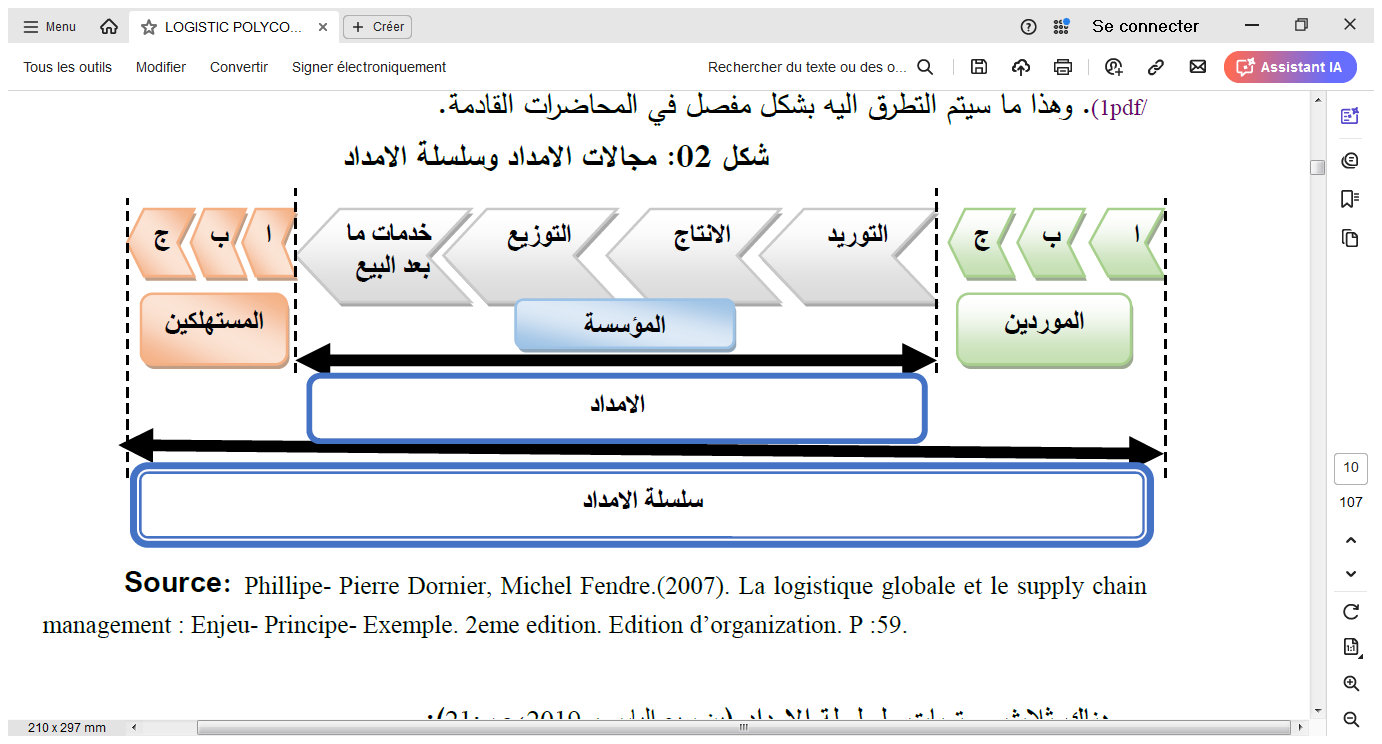 أنواع (مستويات) سلاسل الامداد
وهناك ثلاث مستويات لسلسلة الامداد
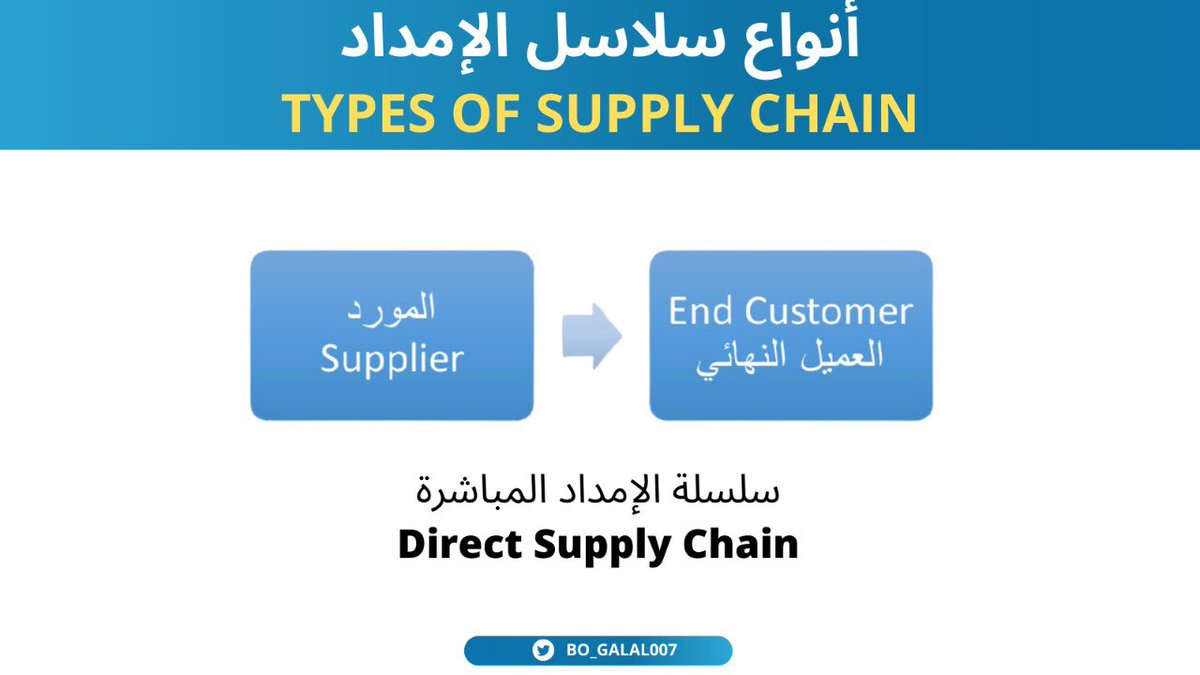 في حالة شرائك الحليب من صاحب المزرعة مباشرة تعتبر هذه سلسلة إمداد مباشرة
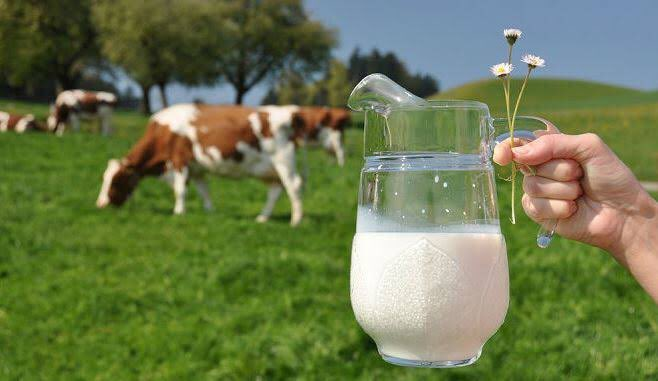 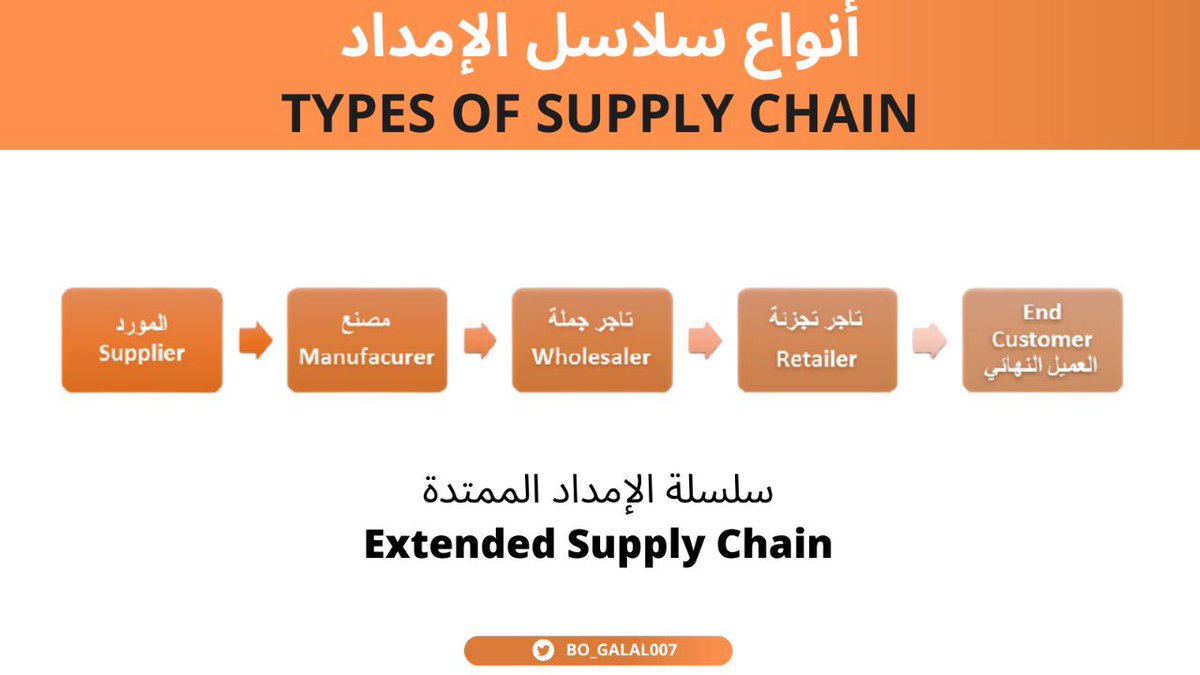 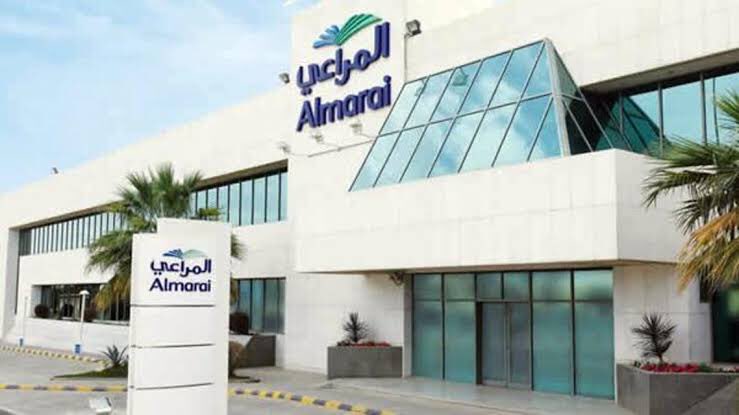 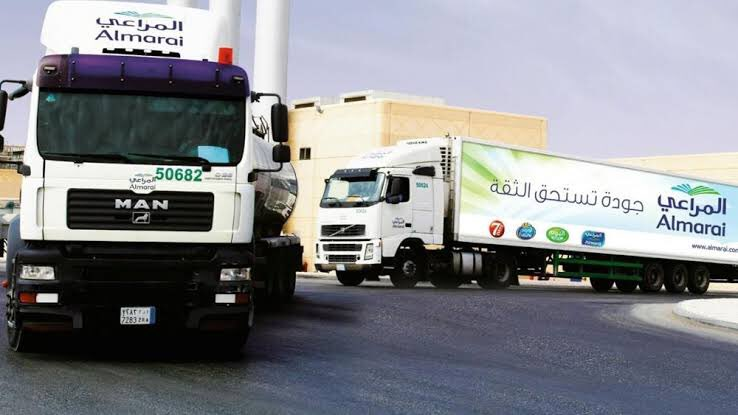 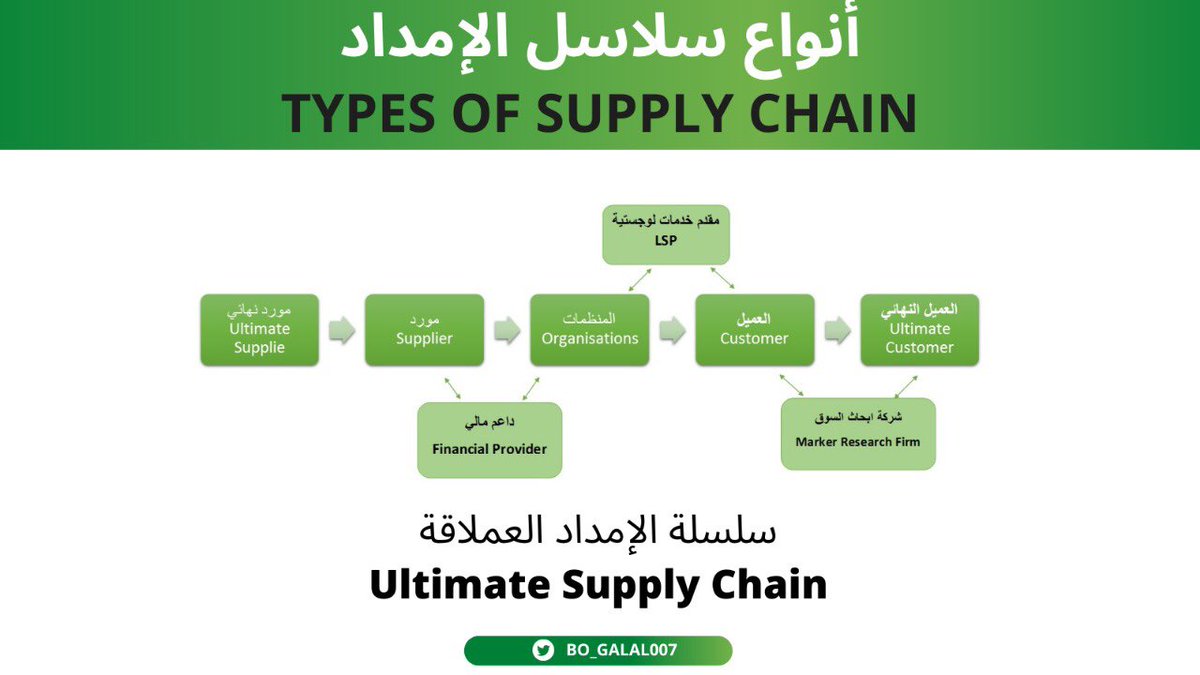 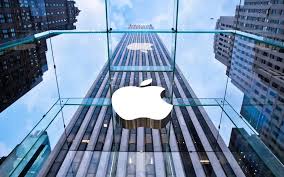 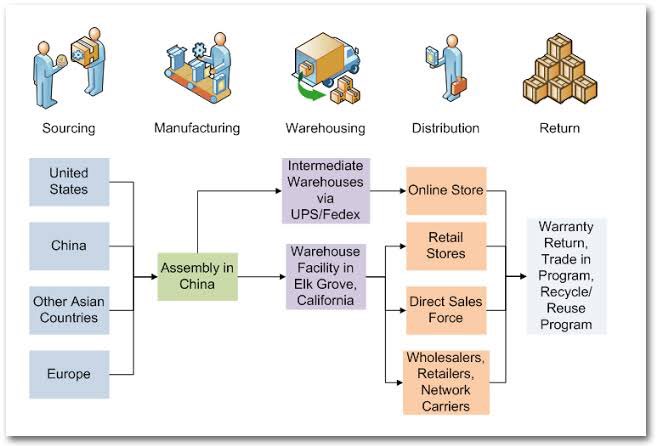 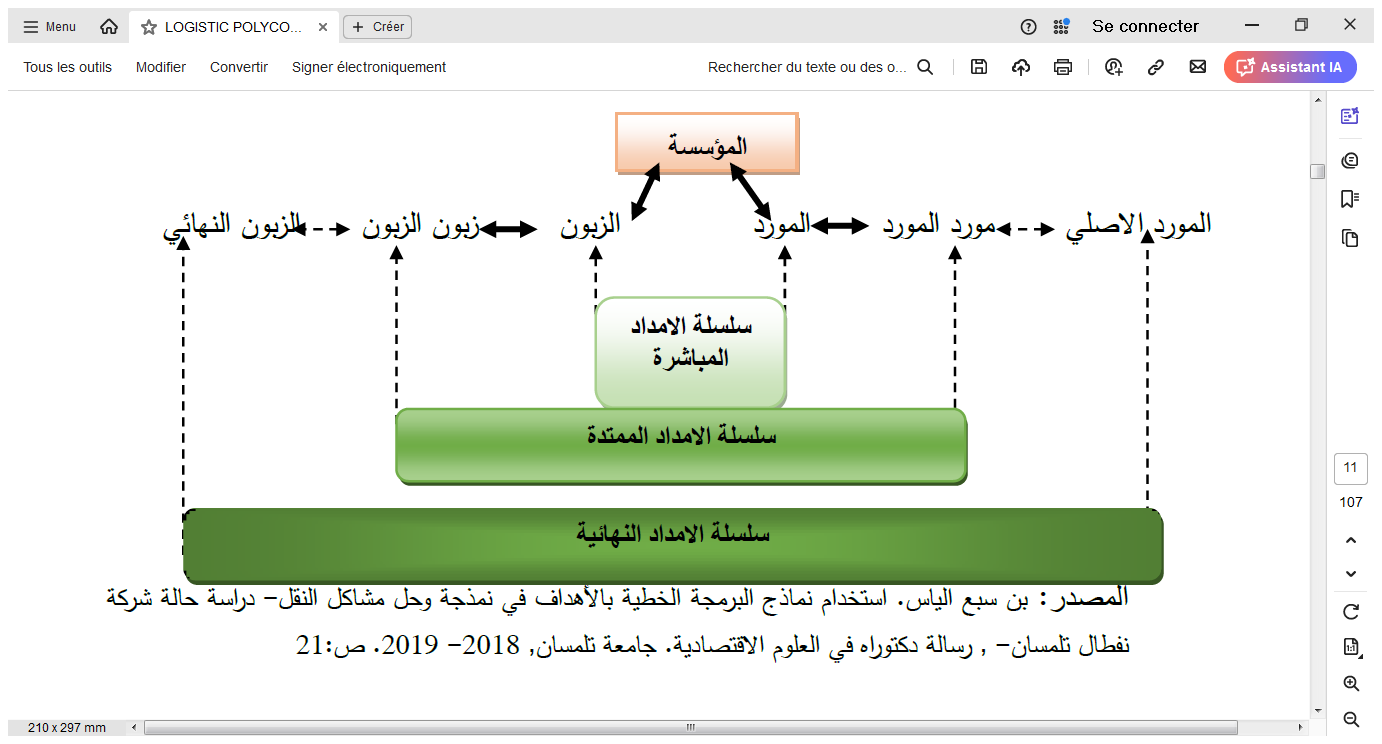 احيانا يشار الى سلاسل الامداد على أنها سلاسل القيمة
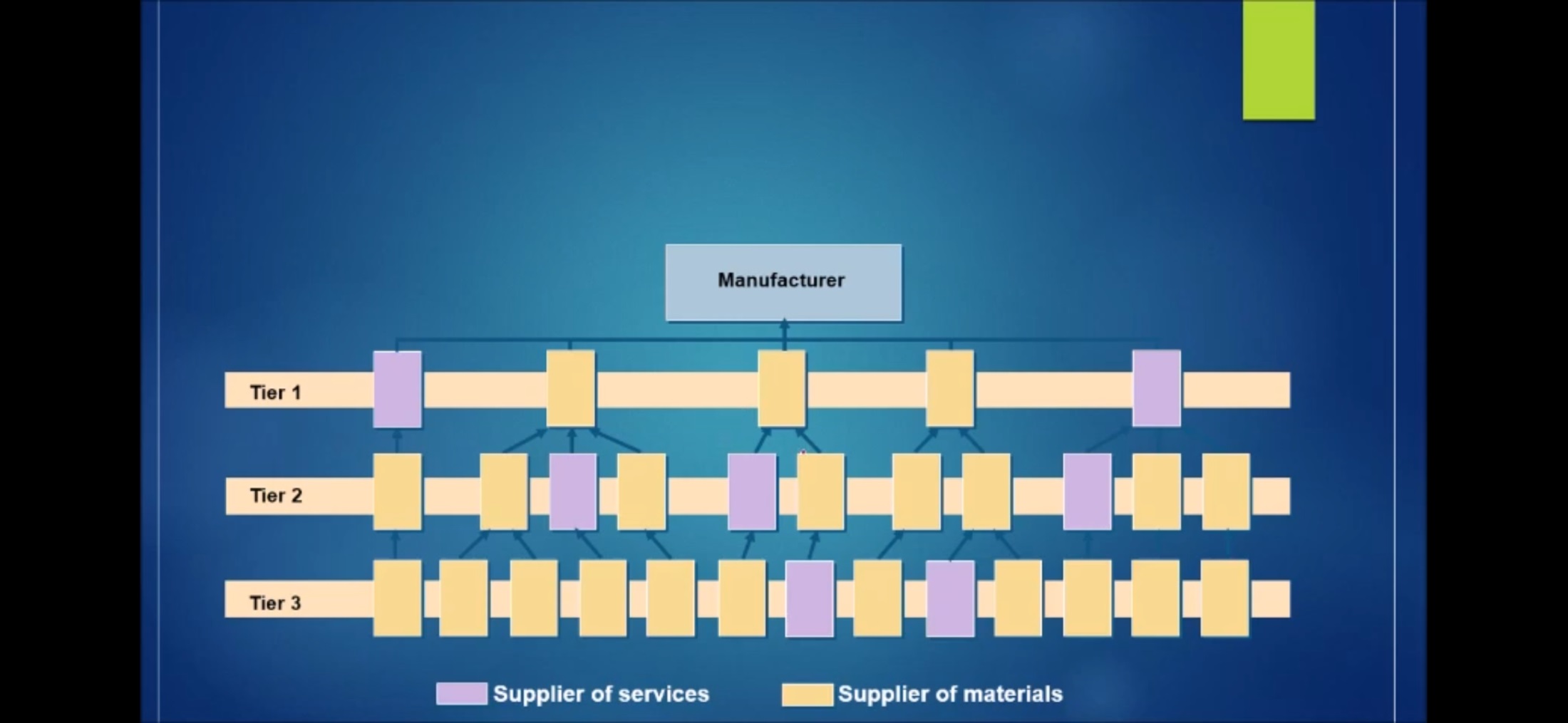 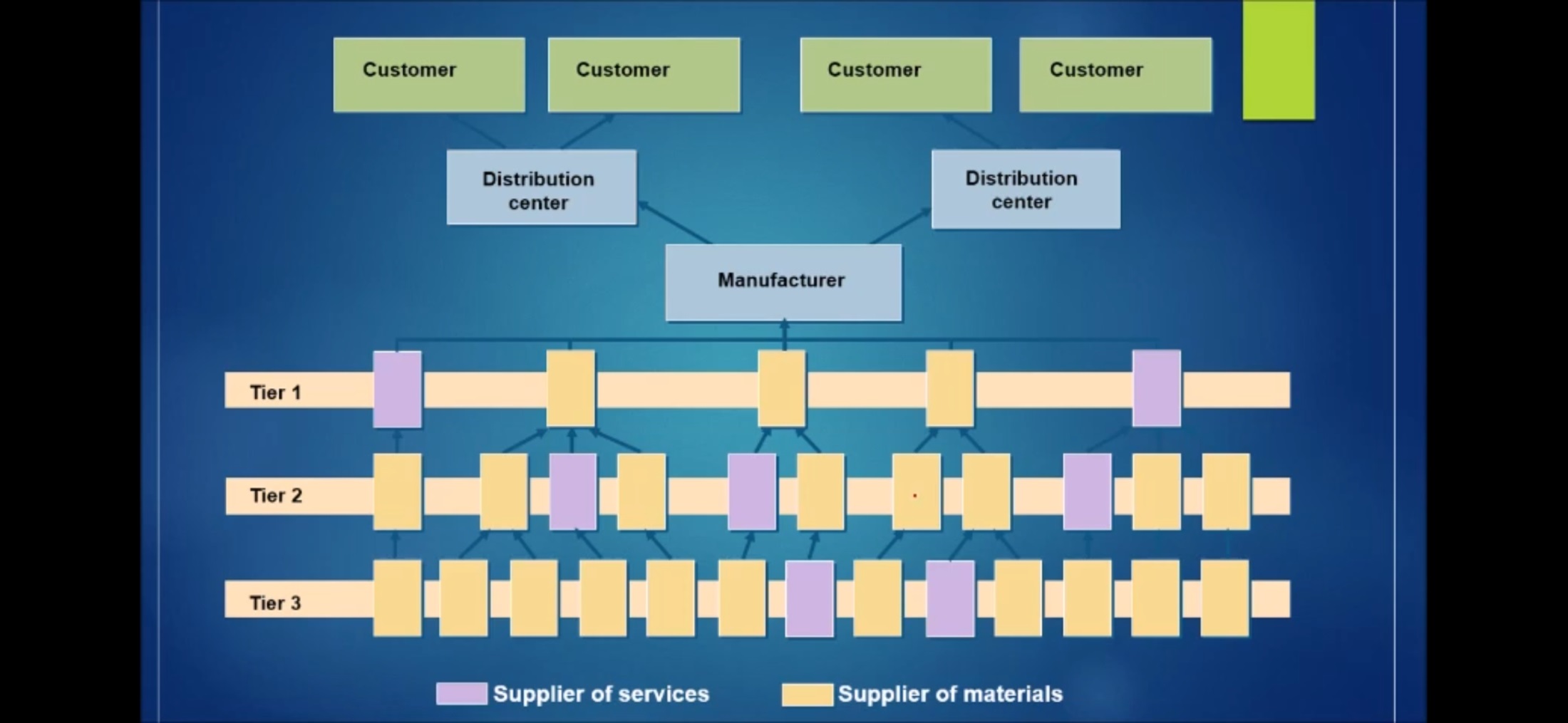 Down stream
Up stream
احيانا يشار الى سلاسل الامداد على أنها سلاسل القيمة، حيث أن القيمة تضاف للمنتجات والخدمات أثناء تقديمها في أو عبر السلسلة . وسلاسل القيمة أو الامداد هي تجميع لمنظمات أعمال منفصلة، كما أنها تتكون من عنصرين لكل مؤسسة هما : عنصر التوريد وعنصر الطلب، حيث يبدأ  عنصر التوريد مع بداية السلسلة وينتهى مع العمليات الداخلية بالمؤسسة، اما عنصر الطلب في السلسلة يبدأ من النقطة التي يتم فيها تسليم مخرجات المؤسسة للعميل الحالي وتنتهى مع العميل النهائي في السلسلة.
عمليات إدارة الخدمات اللوجستية
العمليات الخارجية
العمليات الداخلية
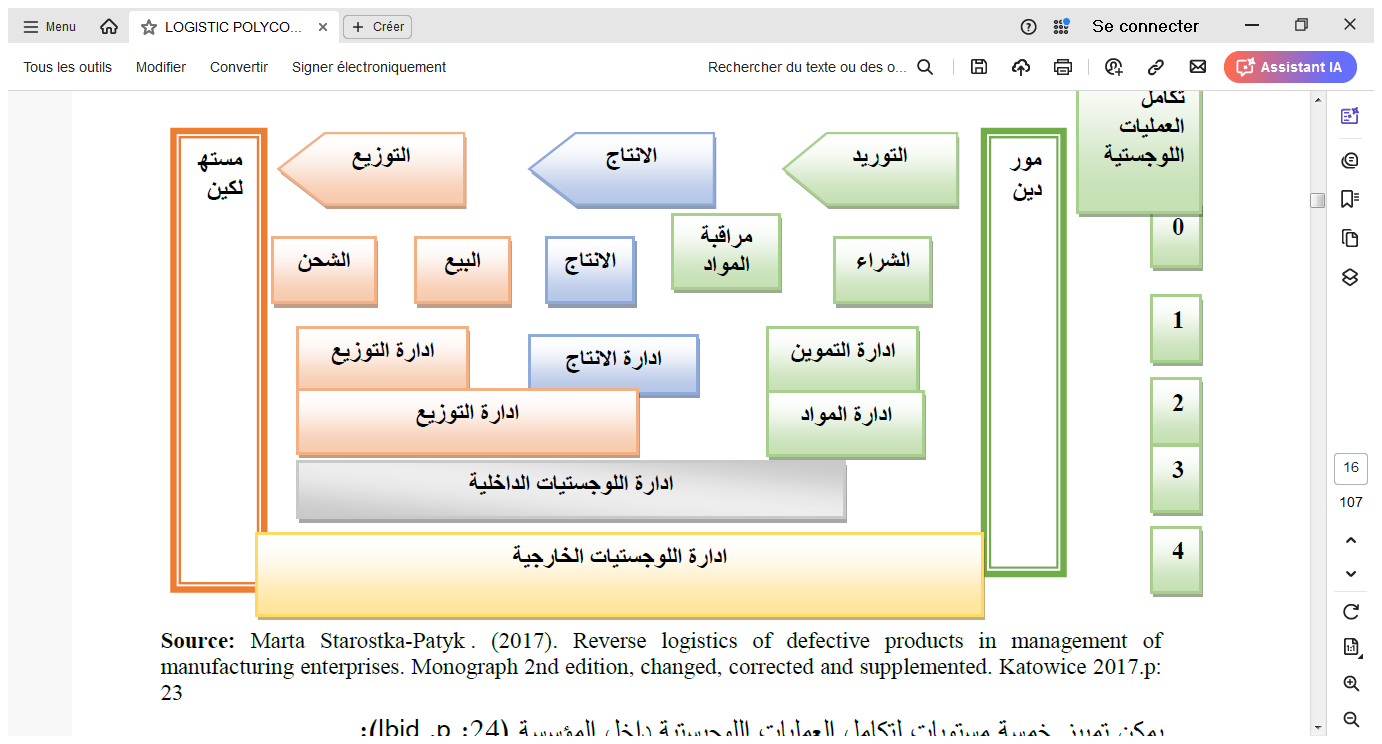 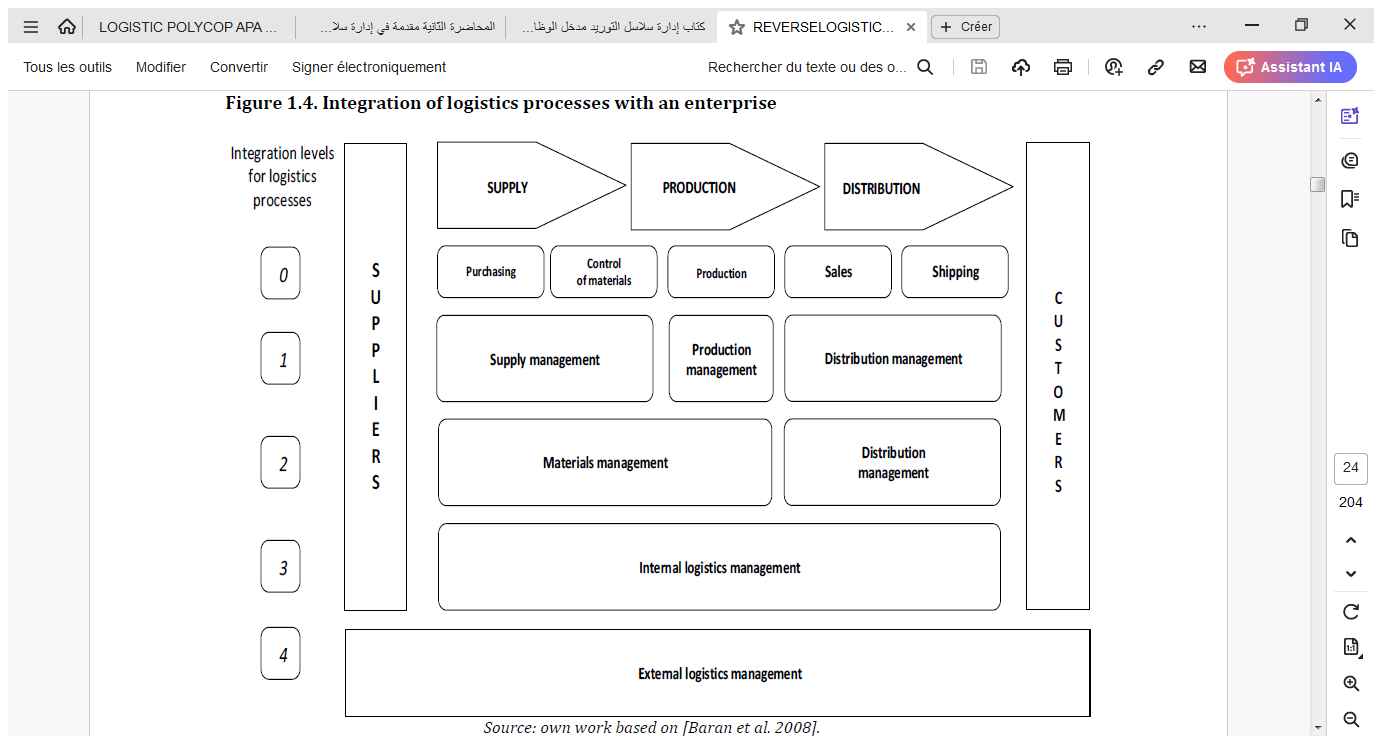